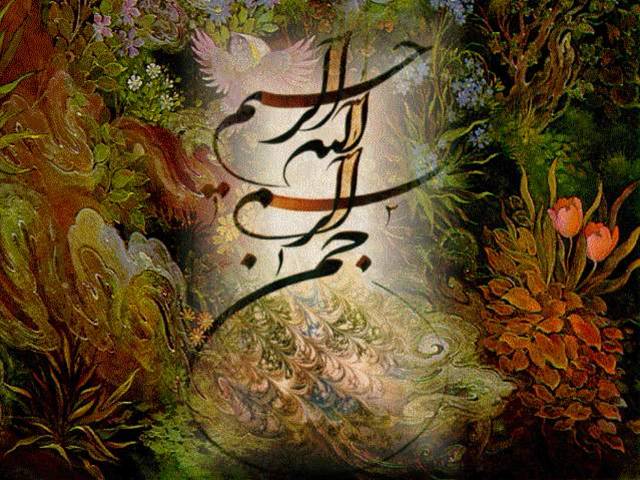 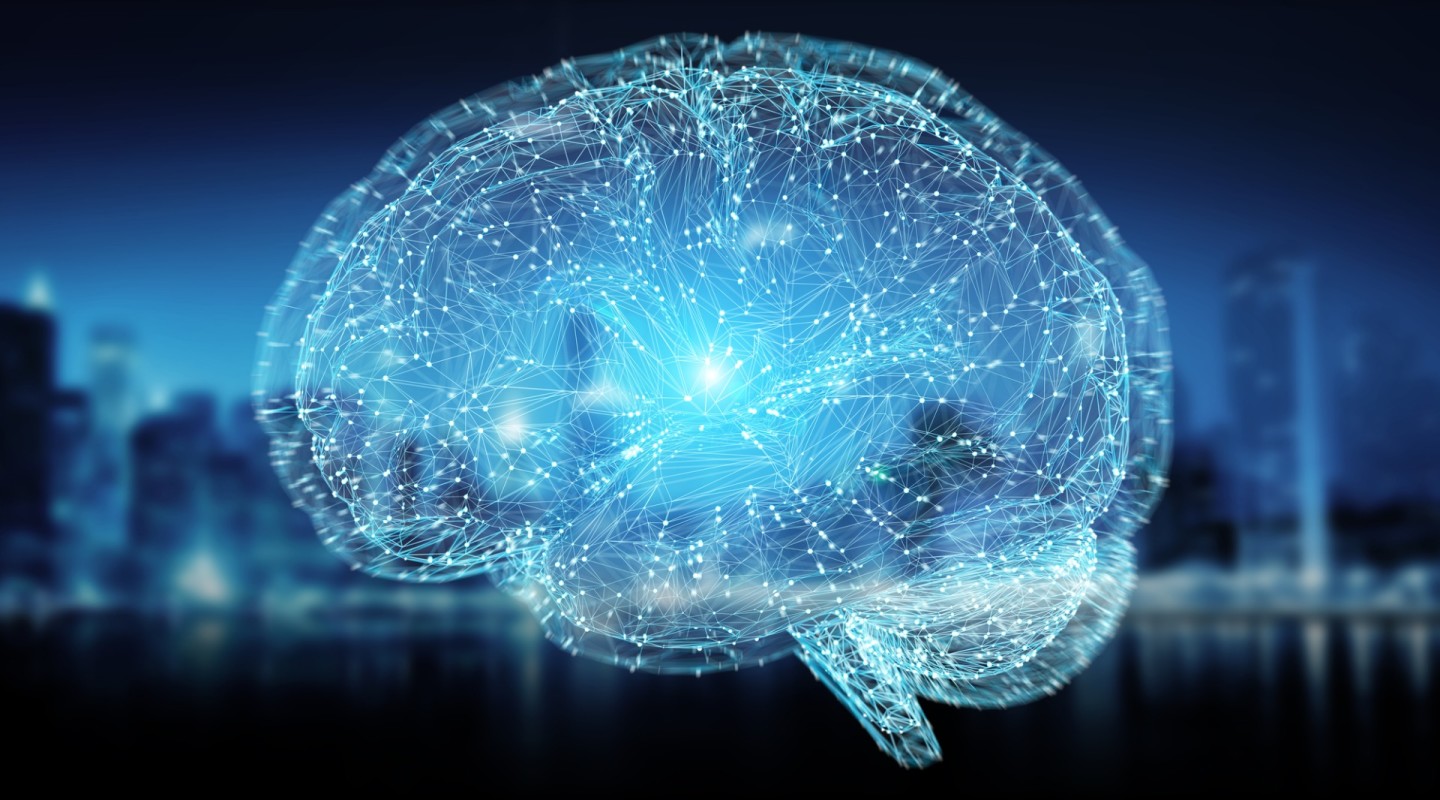 A.R. Moradi
"Professor of Clinical Psychology and Neuropsychology.“
"Member of the American Psychological Association (APA), Division 12: Clinical Psychology.“
Kharazmi University- Institute for Cognitive Science Studies
Cognitive Rehabilitation
1. Understanding Human Cognition:
Developing comprehensive models of how the mind works.
Example: Understanding how humans learn languages or solve problems.
2. Improving Artificial Intelligence:
Using insights from human cognition to create intelligent systems that mimic or complement human thought processes.
3. Enhancing Education and Learning:
Applying cognitive principles to design better teaching methods and learning environments.
4. Improving Mental Health:
Using cognitive science to diagnose and treat mental disorders like depression, anxiety, and PTSD.
5. Understanding Social Behavior:
Investigating how individuals interact and communicate in groups or societies.
Goals of Cognitive Science
[Speaker Notes: به نظر می رسد دستور ناپلئون بخاطر این بود که گال وی را تحت فرنولوژی قرار داده بود و گفته بود که مغز او ویژگی های خاصی ندارد و  به این دلیل موجب آزردگی او شده بود. بعد از فلورانس مجددا کسانی مثل بروکا و ورنیکه نظریه لوکالیزیشن را تحکم بخشیدند.]
Key Methods in Cognitive Science
[Speaker Notes: به نظر می رسد دستور ناپلئون بخاطر این بود که گال وی را تحت فرنولوژی قرار داده بود و گفته بود که مغز او ویژگی های خاصی ندارد و  به این دلیل موجب آزردگی او شده بود. بعد از فلورانس مجددا کسانی مثل بروکا و ورنیکه نظریه لوکالیزیشن را تحکم بخشیدند.]
Applications of Cognitive Science
[Speaker Notes: به نظر می رسد دستور ناپلئون بخاطر این بود که گال وی را تحت فرنولوژی قرار داده بود و گفته بود که مغز او ویژگی های خاصی ندارد و  به این دلیل موجب آزردگی او شده بود. بعد از فلورانس مجددا کسانی مثل بروکا و ورنیکه نظریه لوکالیزیشن را تحکم بخشیدند.]
Diagnosis and Treatment:
Using cognitive models and neuroimaging for early detection of neurological and psychological disorders (e.g., Alzheimer's, PTSD, depression).
Rehabilitation:
Cognitive rehabilitation techniques for stroke or traumatic brain injury patients.
Mental Health:
Designing therapies like cognitive-behavioral therapy (CBT) to address anxiety, depression, and PTSD.
Assistive Technologies:
Developing tools like brain-computer interfaces (BCIs) for individuals with disabilities.
Healthcare and Medicine
[Speaker Notes: به نظر می رسد دستور ناپلئون بخاطر این بود که گال وی را تحت فرنولوژی قرار داده بود و گفته بود که مغز او ویژگی های خاصی ندارد و  به این دلیل موجب آزردگی او شده بود. بعد از فلورانس مجددا کسانی مثل بروکا و ورنیکه نظریه لوکالیزیشن را تحکم بخشیدند.]
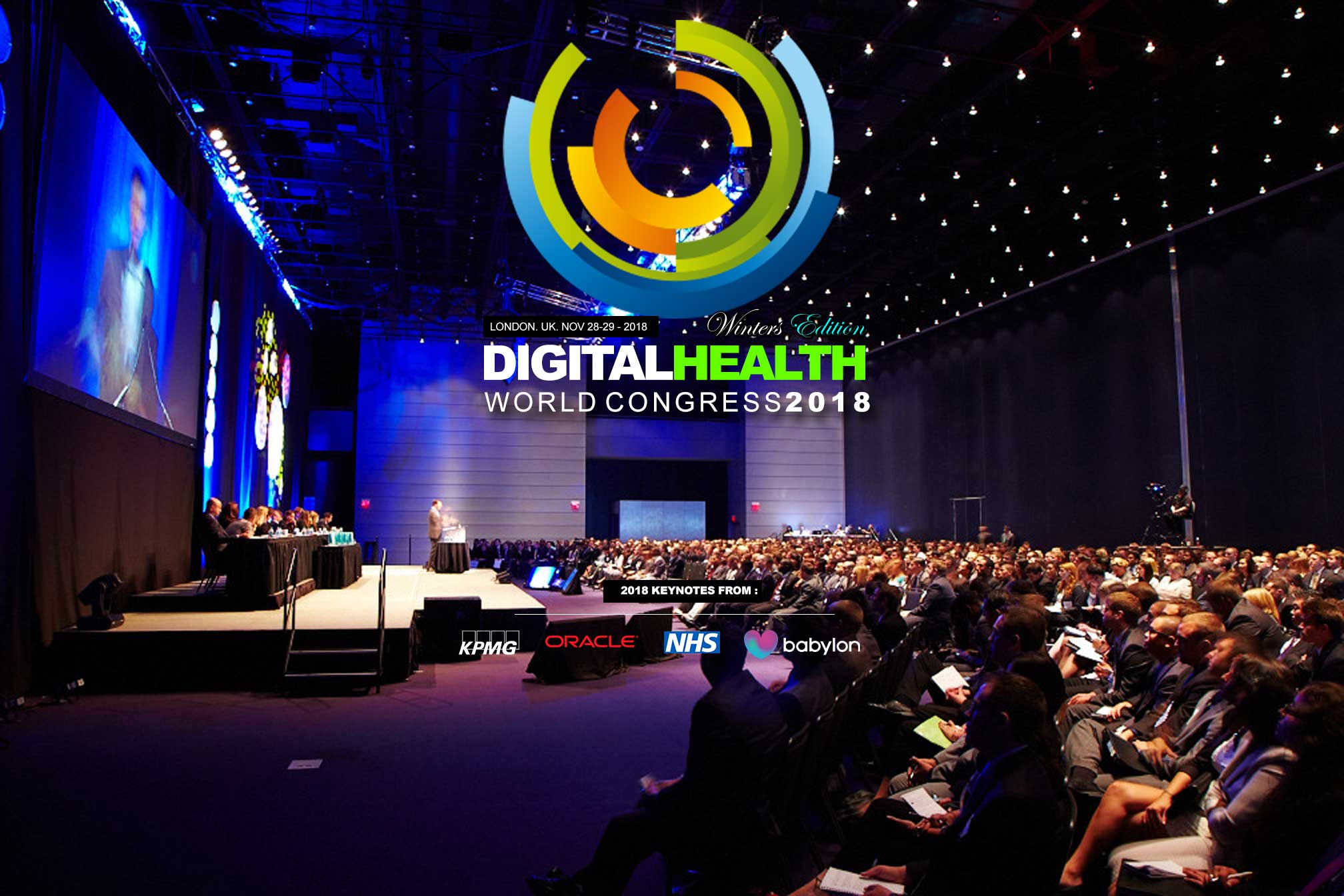 Slide by Dr. Soroush Lohrasbi – Computer-Based Neuropsychological Assessment & Rehab ©December 2023 | CANTAB | www.Braincheck.ir
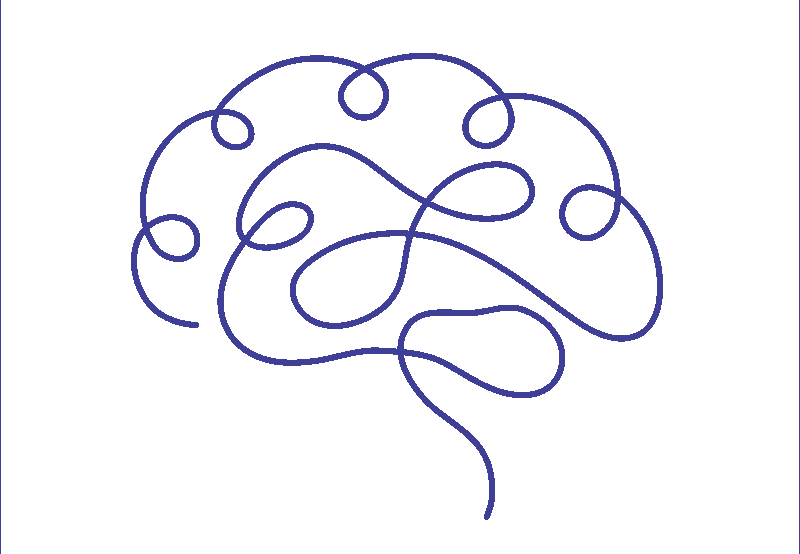 Braincheck.ir
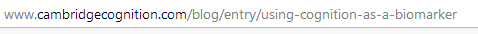 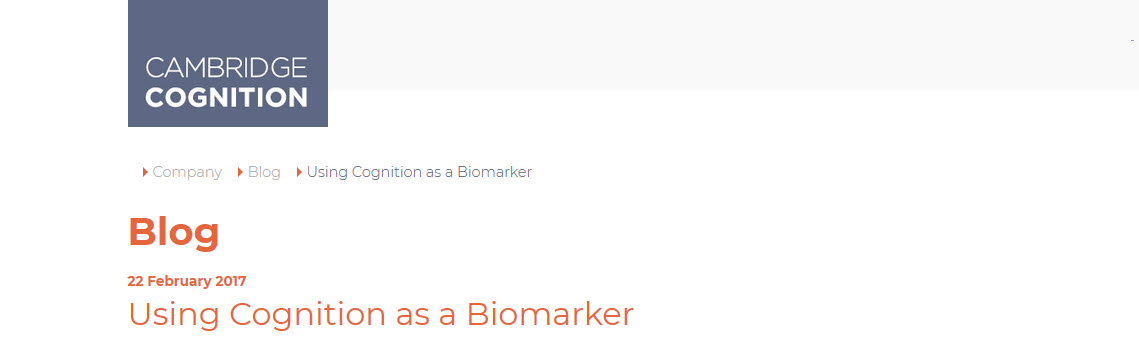 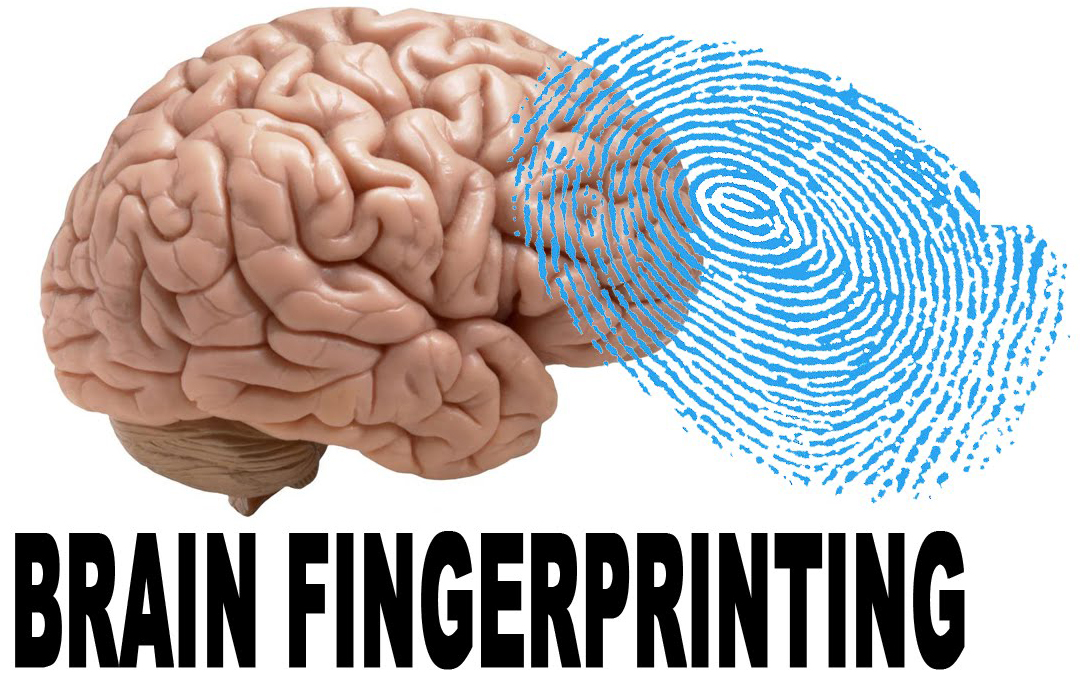 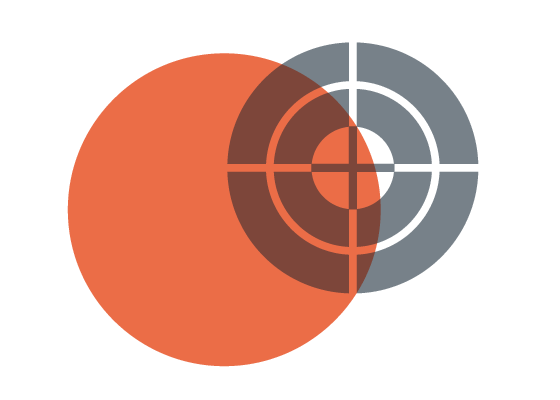 Dr Soroush Lohrasbi  |  slohrasbi@gmail.com  | June 2023 | wesalcenter.com | vesalcenter.com | CBNA in SPORT
Human-Computer Interaction (HCI)
[Speaker Notes: به نظر می رسد دستور ناپلئون بخاطر این بود که گال وی را تحت فرنولوژی قرار داده بود و گفته بود که مغز او ویژگی های خاصی ندارد و  به این دلیل موجب آزردگی او شده بود. بعد از فلورانس مجددا کسانی مثل بروکا و ورنیکه نظریه لوکالیزیشن را تحکم بخشیدند.]
What is cognitive rehabilitation?
Cognitive rehabilitation is a therapeutic approach designed to help individuals regain or improve cognitive functions that have been impaired due to brain injury, illness, or psychological disorders.
 This therapy focuses on enhancing skills such as attention, memory, problem-solving, and executive functions to improve daily functioning and quality of life.
There are two primary approaches in cognitive rehabilitation:
This approach aims to restore lost cognitive functions through repetitive exercises and activities that challenge specific cognitive domains. For example, memory training exercises might involve recalling word lists or engaging in problem-solving games to enhance cognitive skills.
Restorative Rehabilitation:
When certain cognitive functions cannot be fully restored, compensatory strategies are employed to help individuals work around their deficits. This might include using external aids like calendars, memory tools, or setting alarms to assist with daily tasks and organization.
Compensatory Rehabilitation:
VR provides immersive environments where individuals can practice real-life scenarios in a controlled setting, aiding in the improvement of cognitive functions such as attention and problem-solving. However, it's important to note that some health plans consider VR therapy experimental and investigational for cognitive rehabilitation.
Virtual Reality (VR) Therapy:
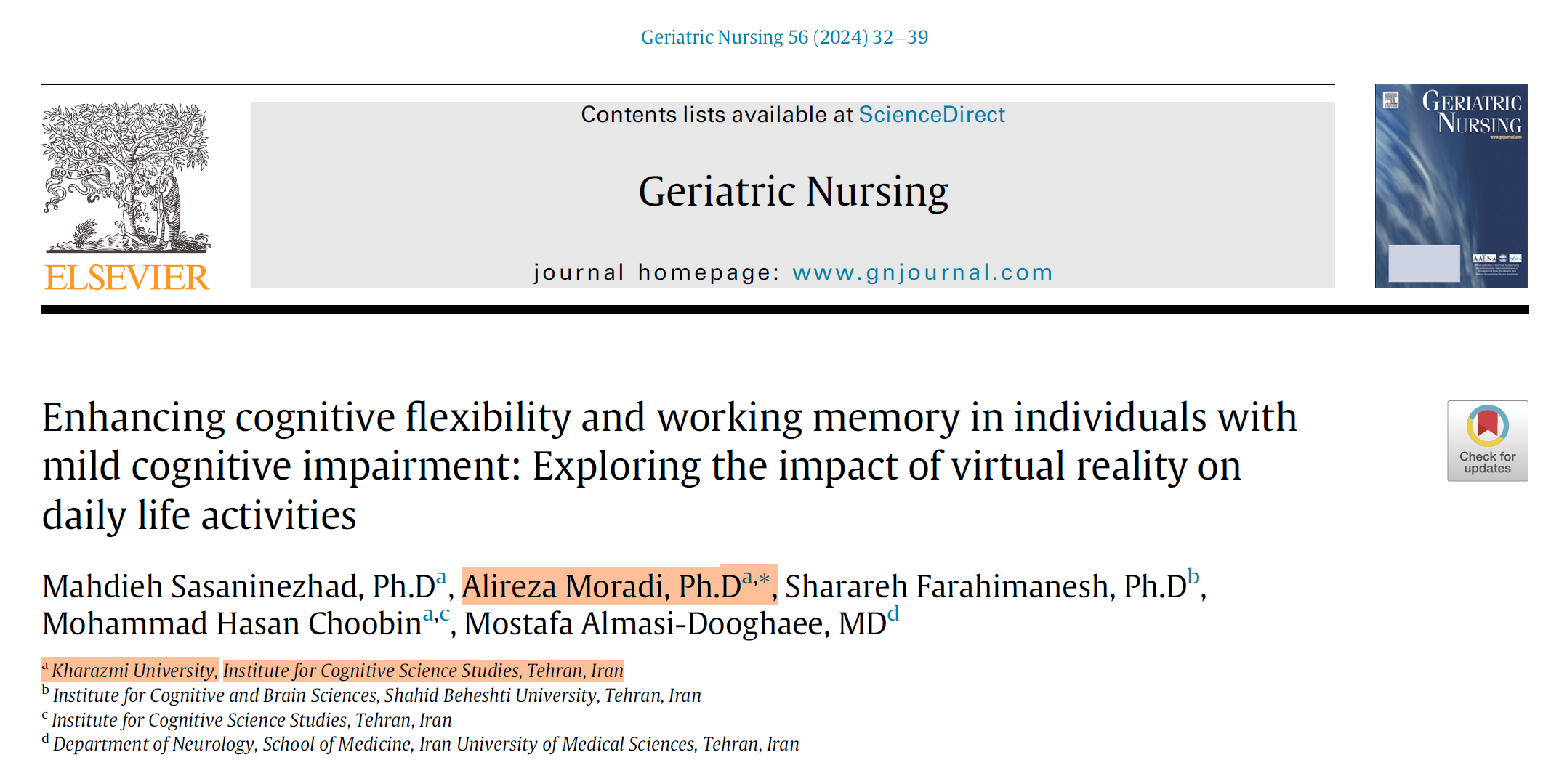 Also known as electroencephalogram (EEG) biofeedback, this technique allows individuals to observe their brainwave patterns in real-time and learn to regulate them. This self-regulation can lead to improvements in attention, relaxation, and overall cognitive function.
Neurofeedback
New therapeutic approaches:brain stimulation
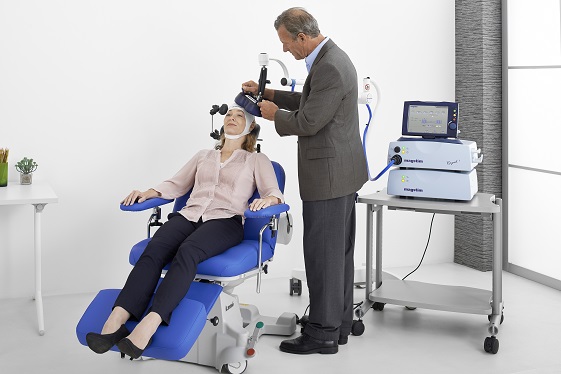 Deep brain stimulation
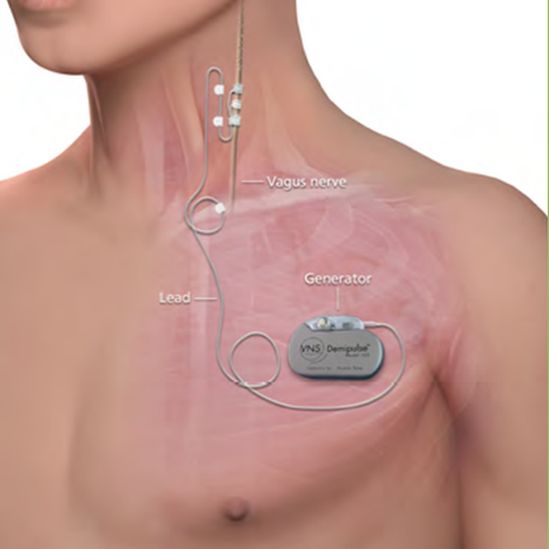 TMS
Vagal nerve stimulation
Neural prosthetics (brain-machine interface)
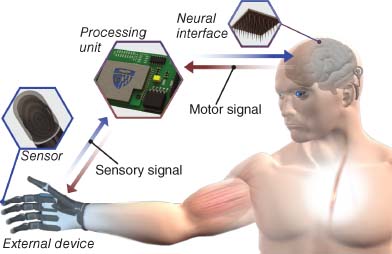 Utilizing specialized software, individuals engage in exercises tailored to target specific cognitive deficits. These programs often adapt to the user's performance, providing a personalized rehabilitation experience.
Computer-Assisted Cognitive Training
Cognitive-Behavior Therapy
Acceptance commitment Therapy

Behavioral Activation

Spiritual and Meaning Therapy
Psychotherapies
Mindfulness and Meditation: Incorporating mindfulness practices and meditation has been shown to improve focus, attention, and emotional regulation, contributing positively to cognitive rehabilitation efforts.
Mindfulness and Meditation
سپاس بیکران از شکیبایی شما
هین سخن تازه بگو تا دو جهان تازه شود
وارهد از حد جهان بی حد و اندازه شود
			حضرت مولانا
سپاس بیکران از شکیبایی شما